Секция руководителей образовательных организаций Республики Татарстан
Решение задач профильного обученияна основе взаимодействия общего и дополнительного образования
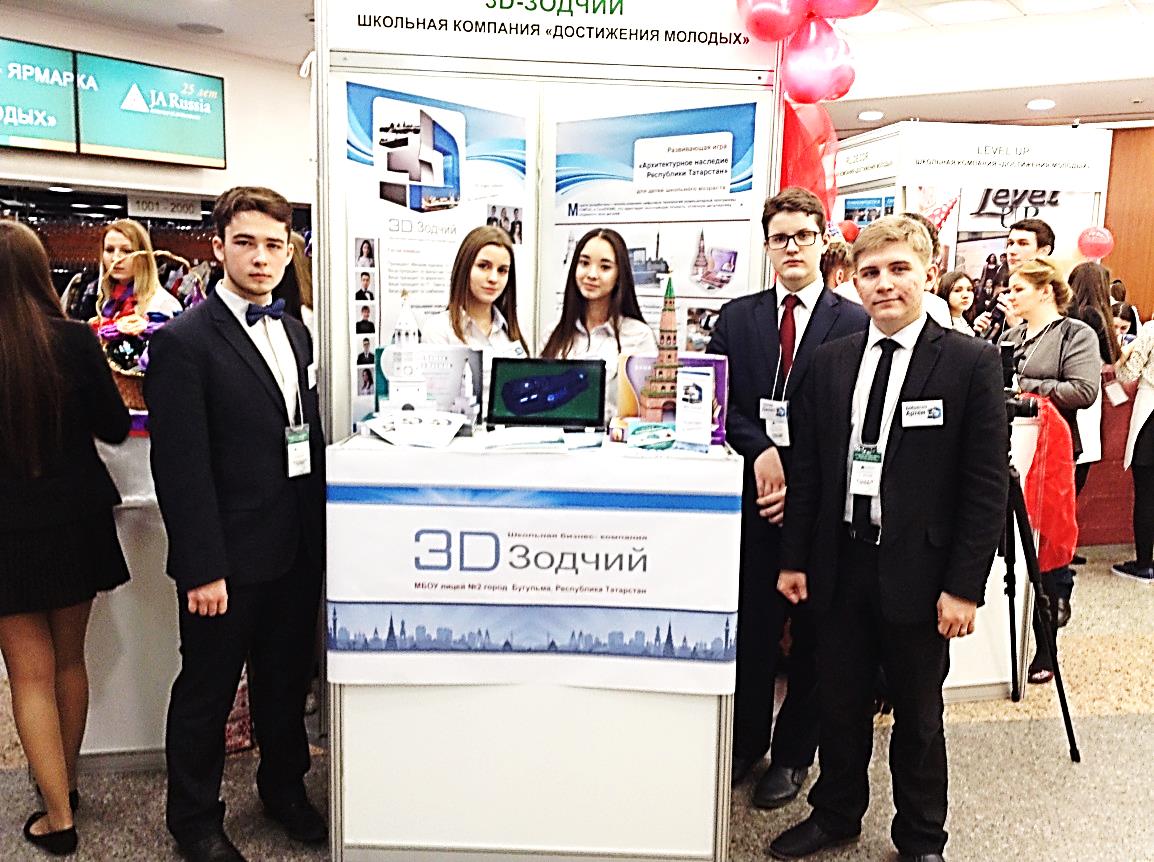 Иванов 
Геннадий
Александрович

директор лицея №2 
Бугульминского муниципального района
Задачи, решаемые коллективом лицея, построенные  на основе взаимодействия и интеграции общего и дополнительного образования:

Систематизация, повышение научности и усиление практической направленности профильных учебных дисциплин

Расширение знаний, усиление прикладной направленности непрофильных (базовых) учебных дисциплин

Мотивация учебной деятельности и интеллектуальное, личностное и физическое развитие учащихся

Организация эффективной адресной предпрофессиональной, профессиональной подготовки и профессиональной ориентации учащихся

Воспитание гражданственности, патриотизма, приобщение к национальной культуре

Повышение профессиональной квалификации педагогов лицея

Создание и укрепление материально-технических ресурсов, обеспечивающих качественную профильную подготовку учащихся
Комплекты оборудования для проведения практических работ и полевых исследований
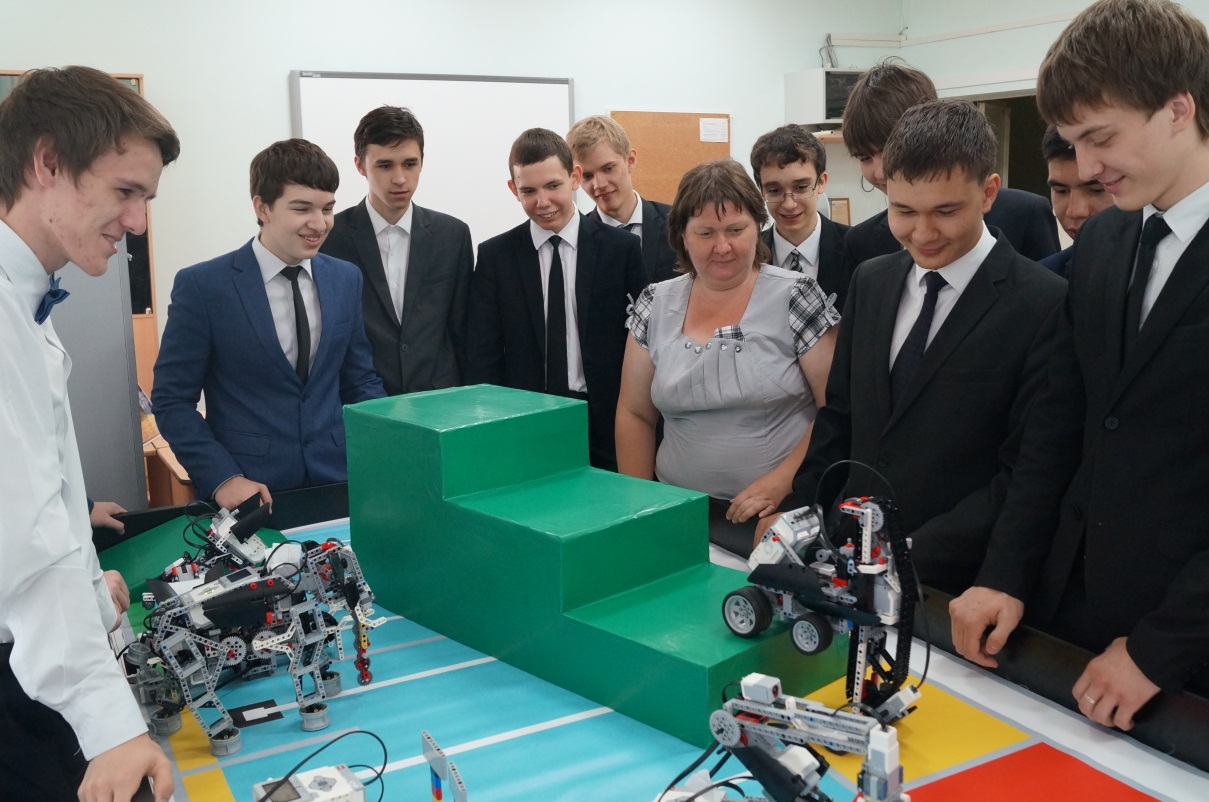 Материально-техническая база IT-класса
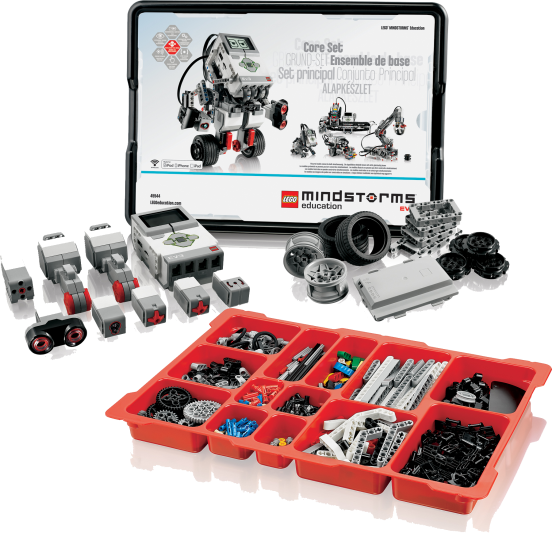 2 КАБИНЕТА ИНФОРМАТИКИ
Мобильный интерактивный стол
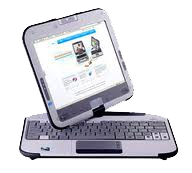 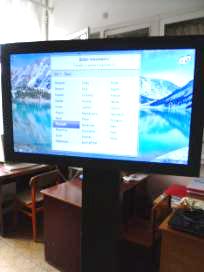 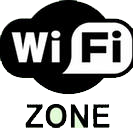 11 наборов Lego mindstorms education ev3
15 Raybook
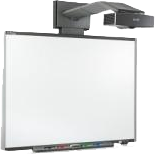 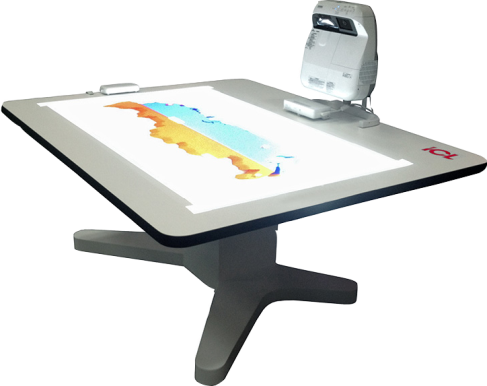 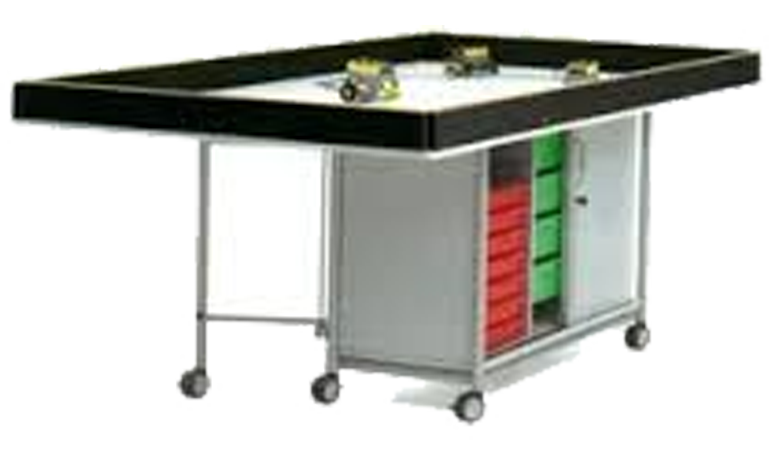 2 интерактивные доски
Универсальная интерактивная система  УИС-1
Мобильная система с игровой поверхностью для робототехники
Оборудование для проведения спецкурсов и кружков
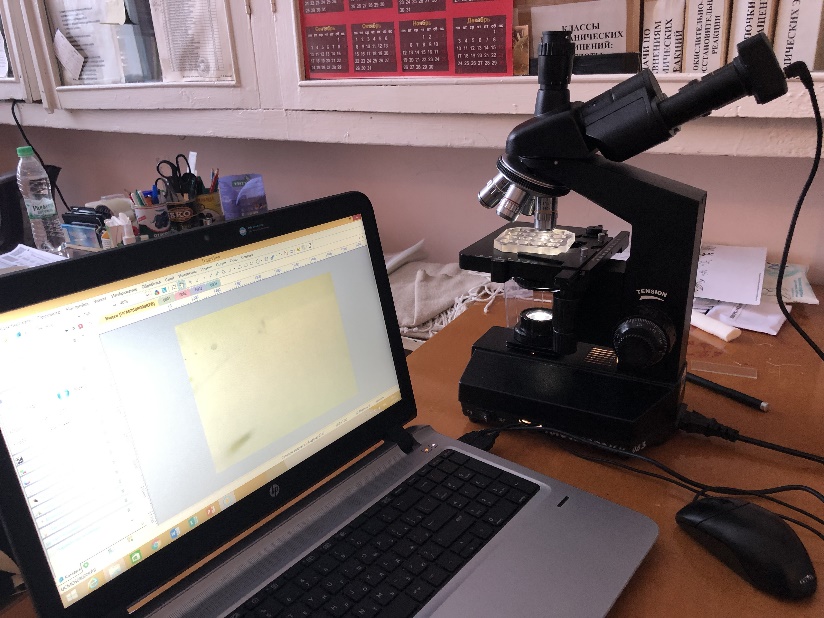 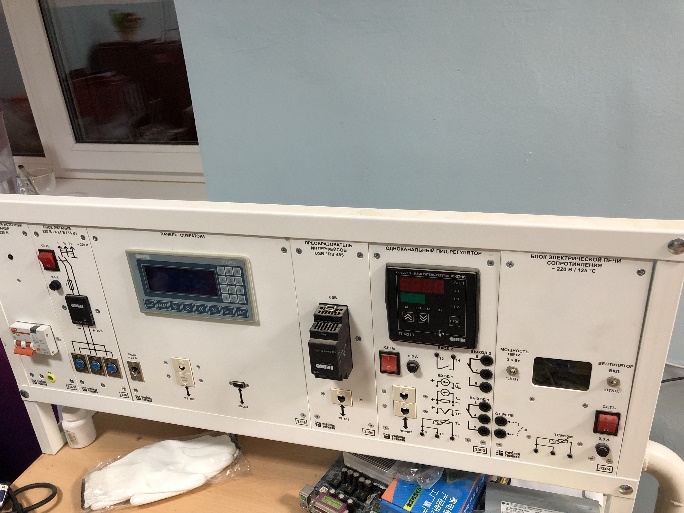 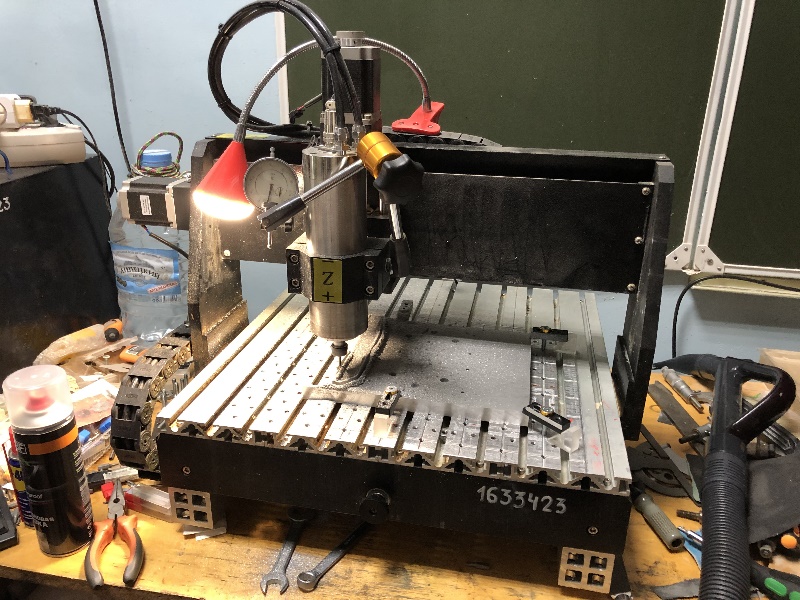 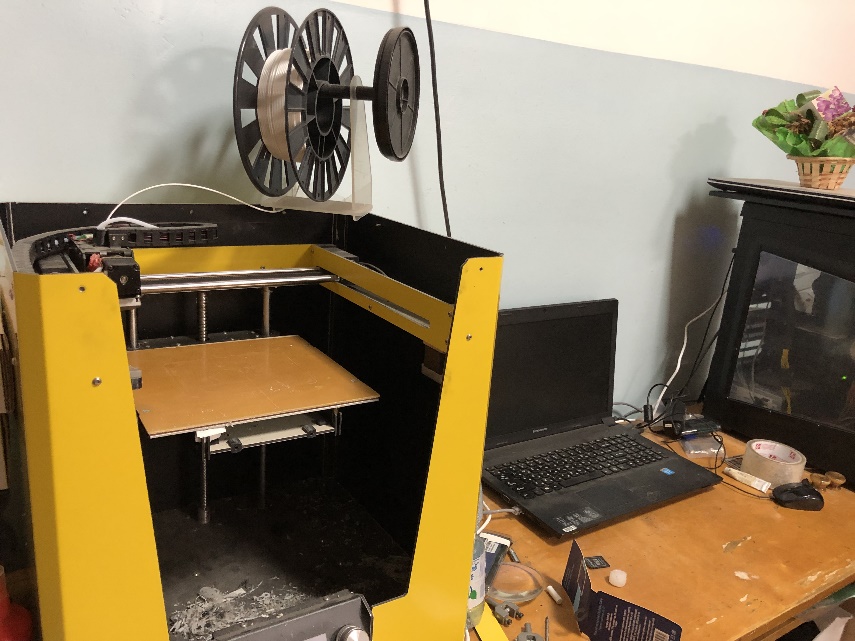 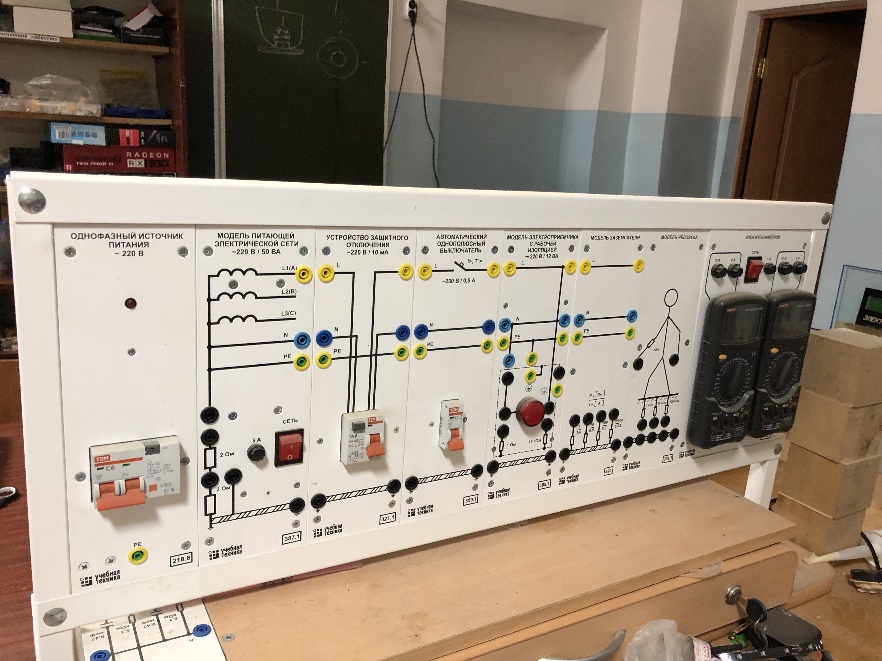 Особенности учебного плана лицея начального и основного уровней образования и его связь с дополнительным образованием
Особенности учебного плана лицея III ступени обучения и его связь с дополнительным образованием
Организация дополнительного образования, выходящего за рамки учебных программ по математике
Система взаимодействия базового и дополнительного образования при изучении информатики
Общешкольная выставка «Фестиваля технических идей»,
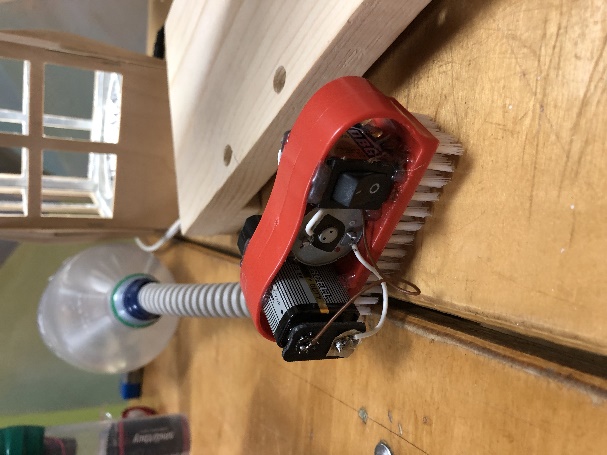 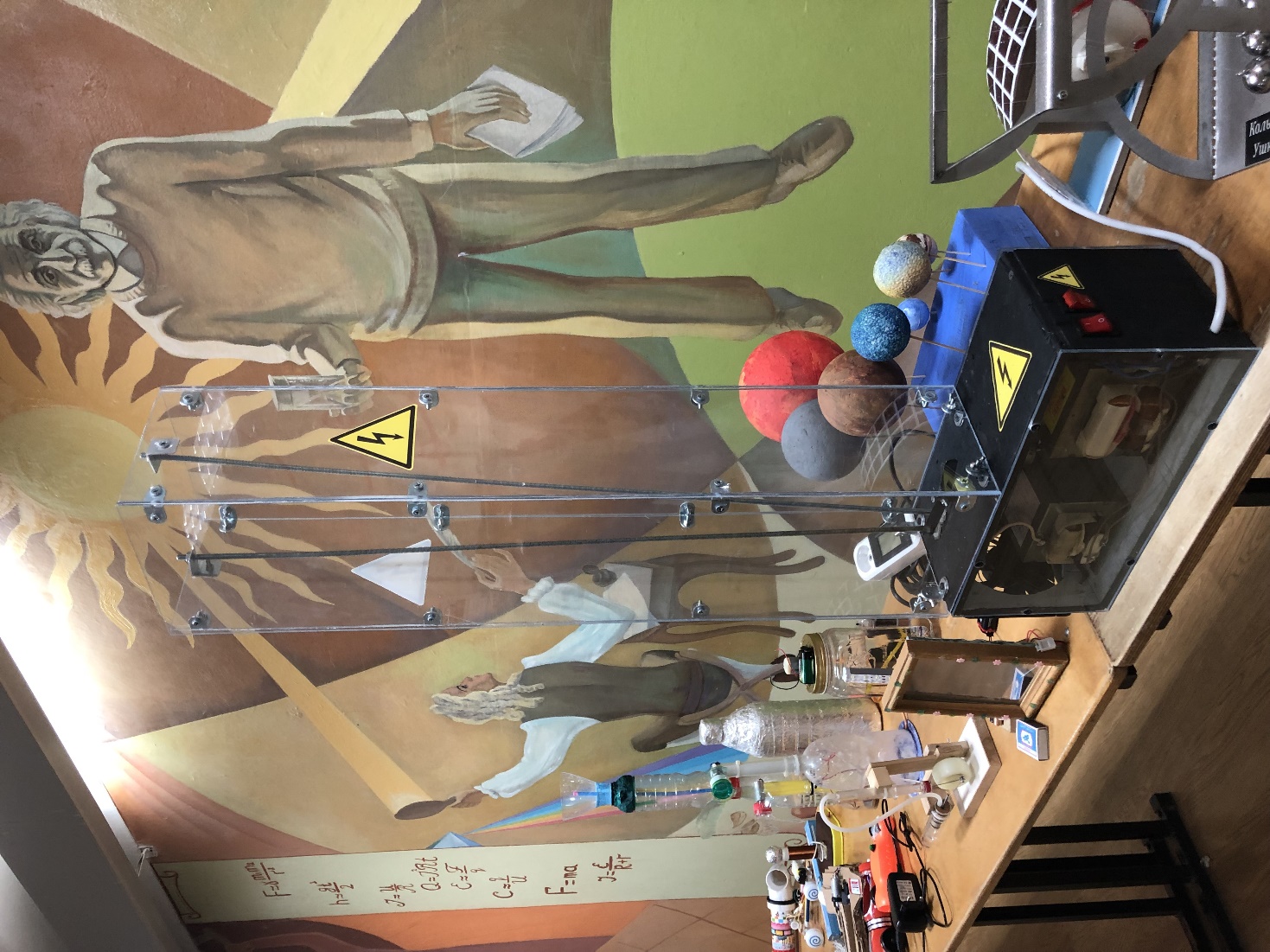 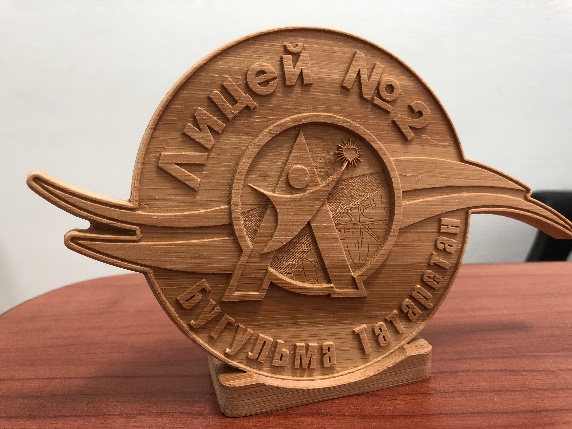 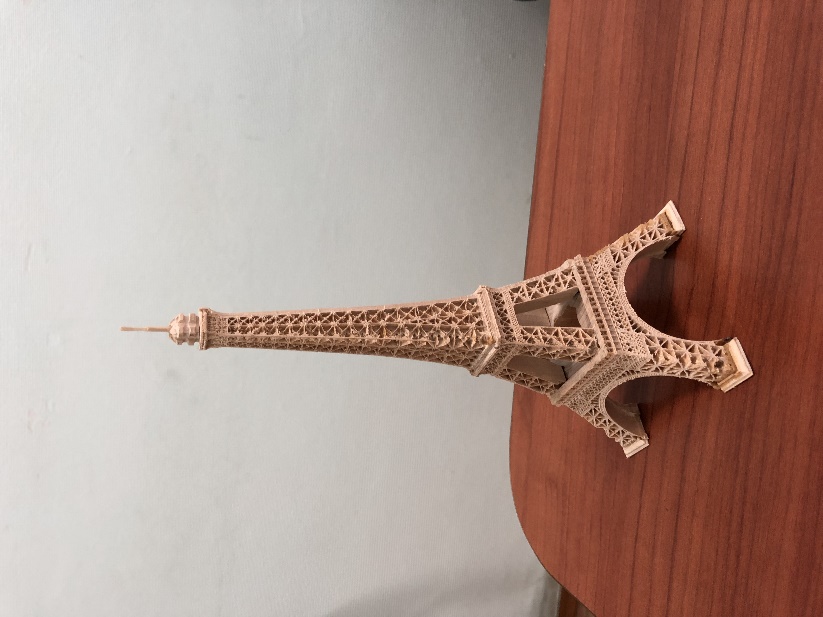 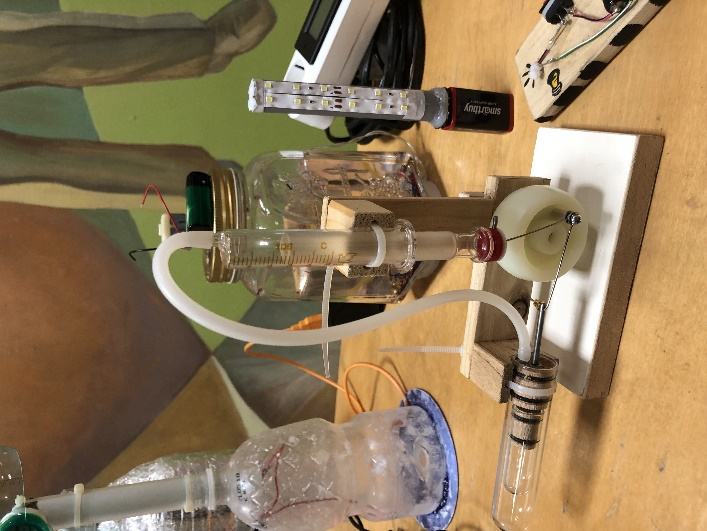 Матрица планирования профориентационной работы
Внеклассная профориентационная работа и трудовое воспитание учащихся лицея
Взаимодействие лицея с внешкольными учреждениями 
в системе профильного обучения
Сетевое взаимодействие лицея с вузами и промышленными предприятиями в системе профильного обучения 
Физико-химический класс (геология)
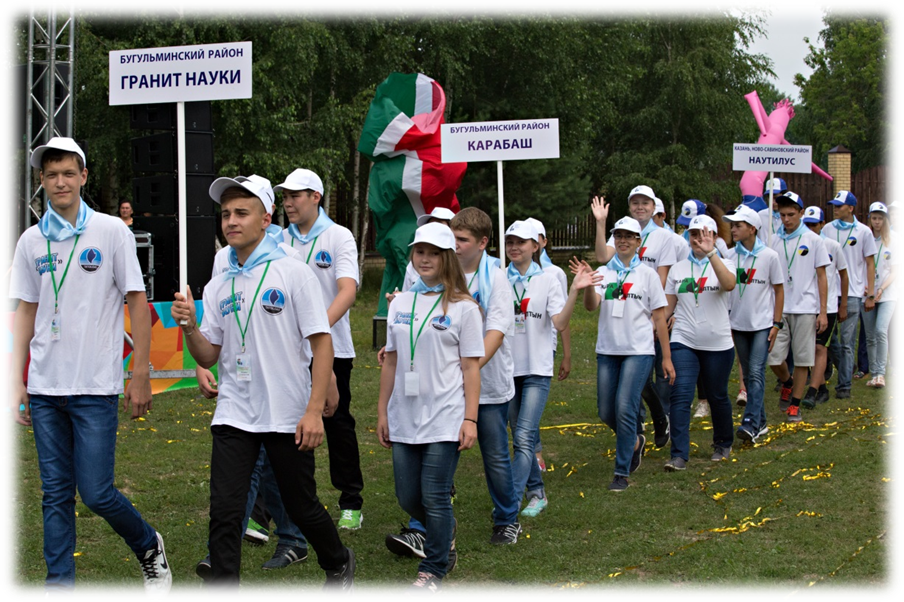 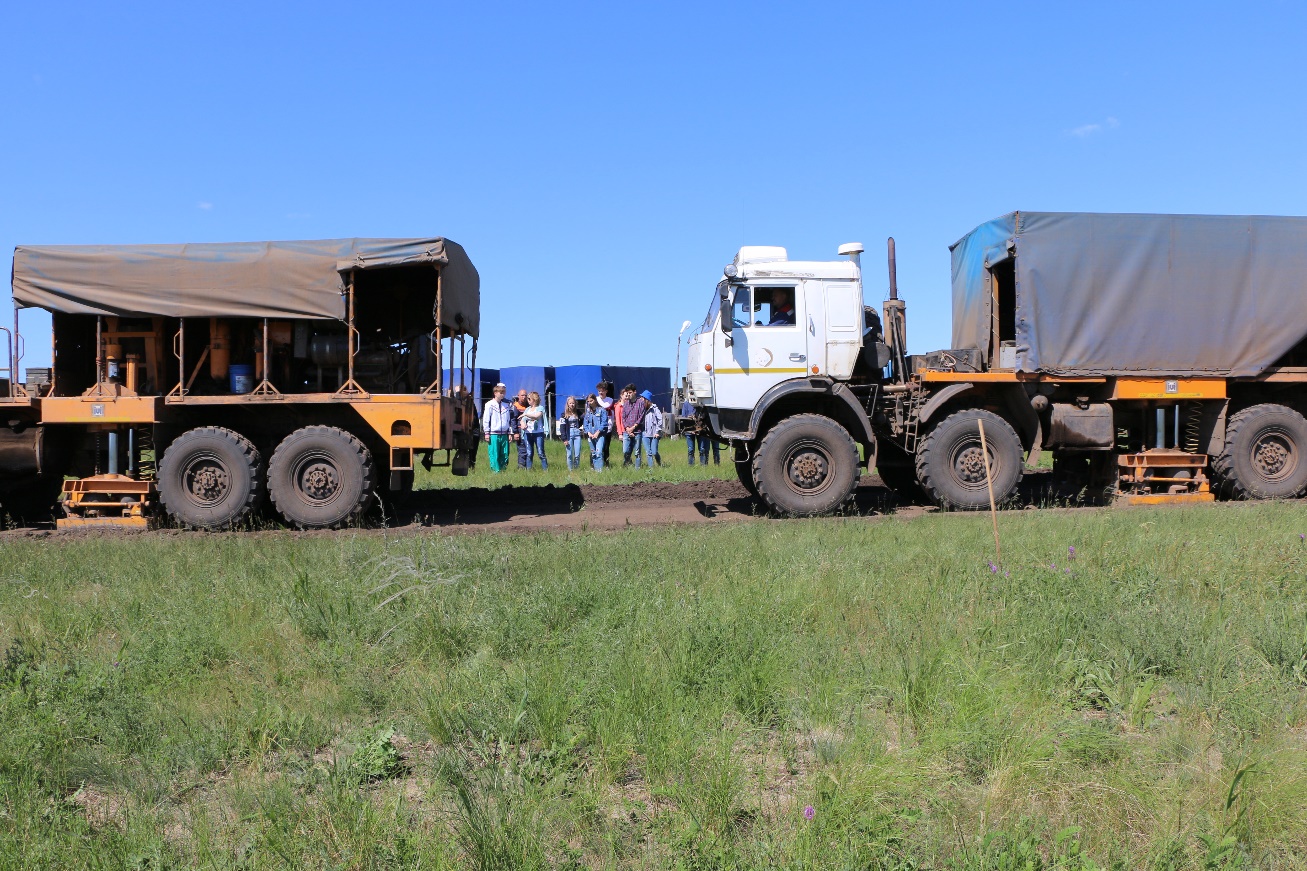 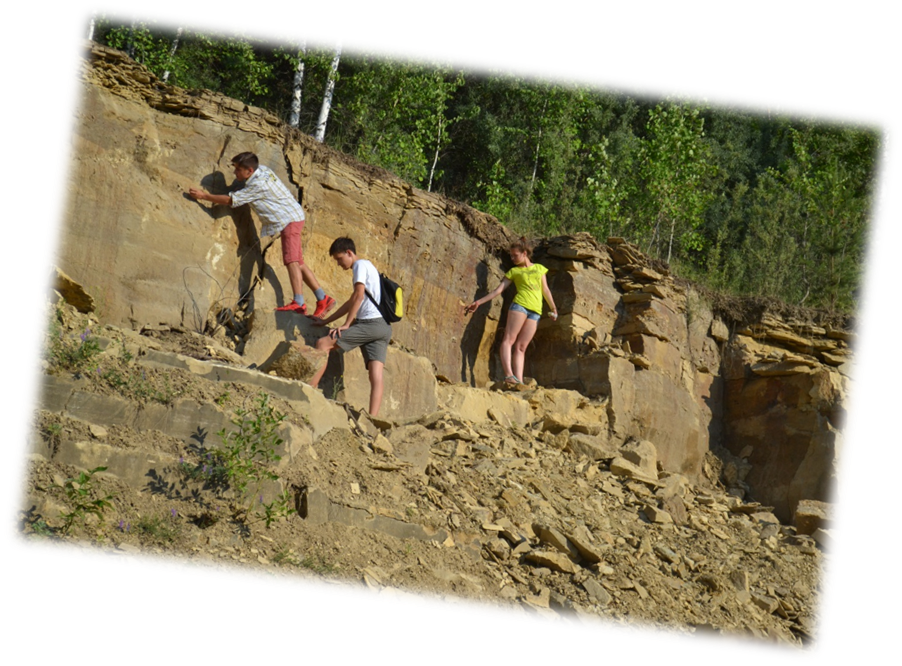 Сетевое взаимодействие лицея с учреждениями дополнительного образования и общественными оранизациями в системе профильного обучения 
Индустриально-технологический класс(автодело)
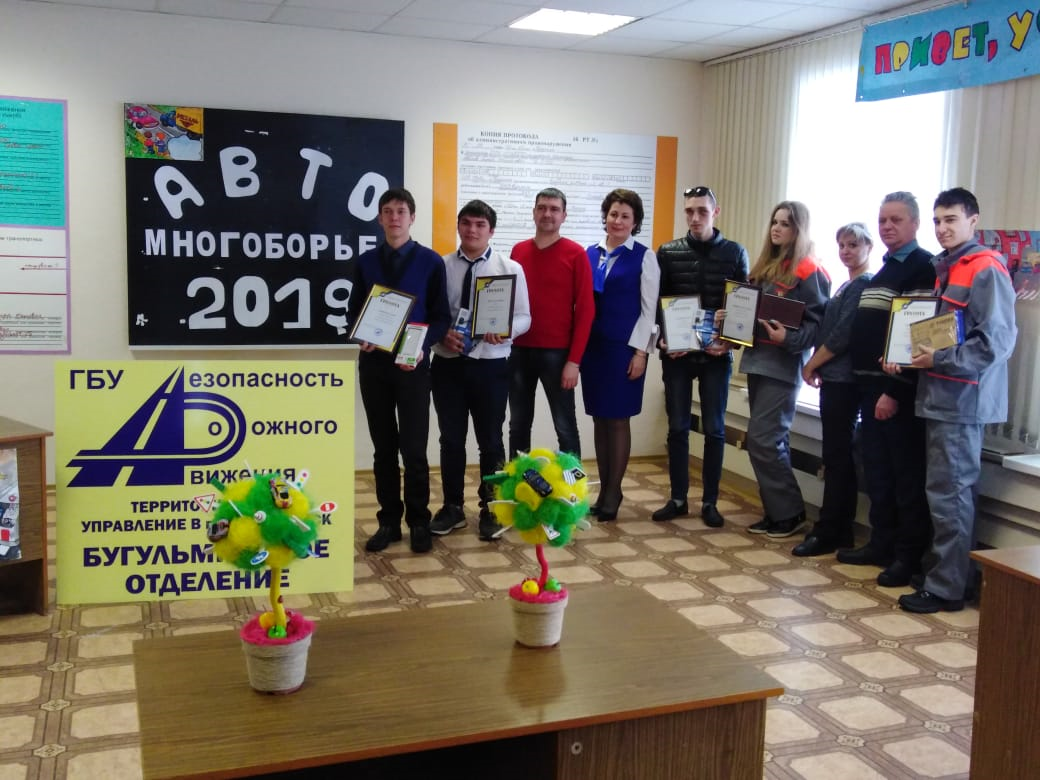 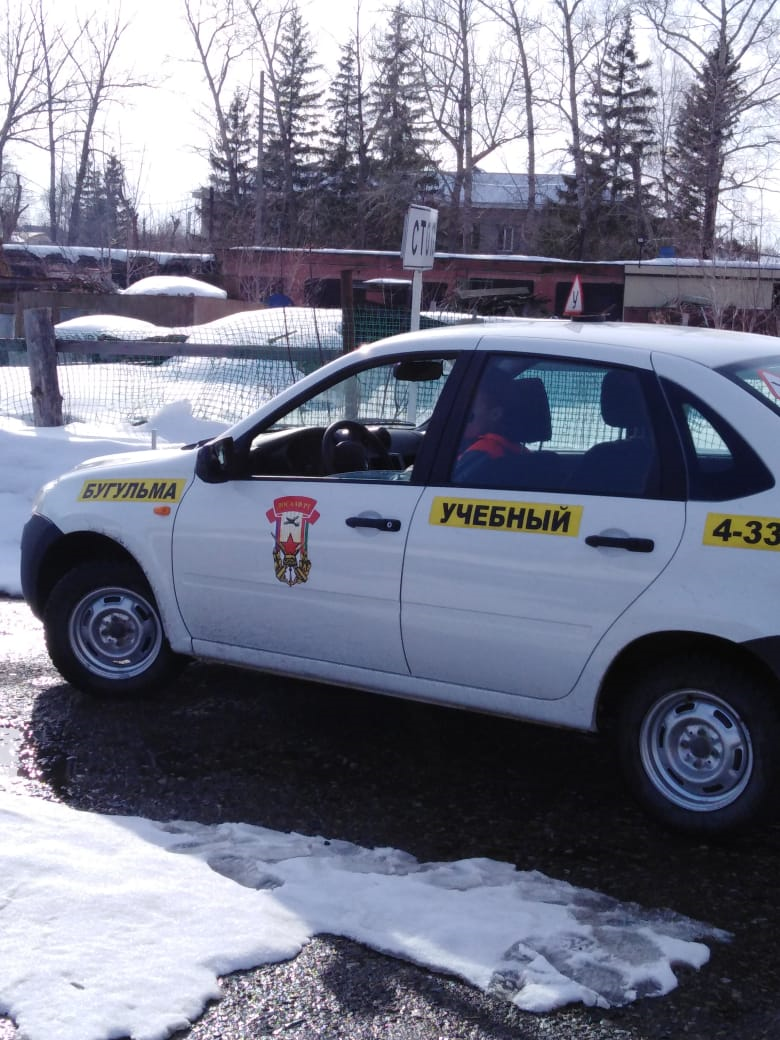 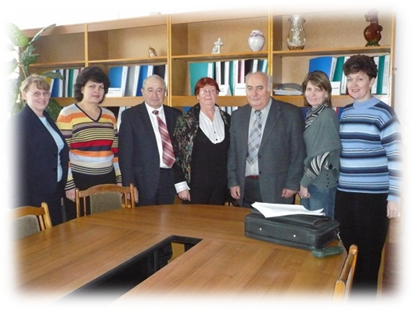 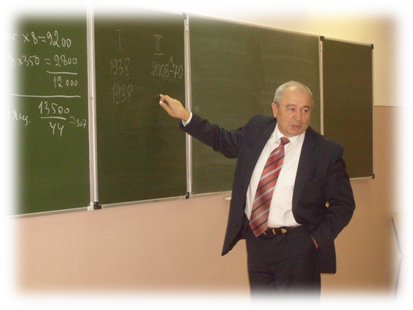 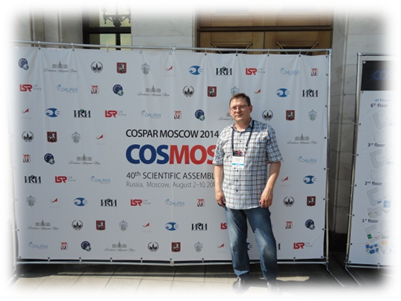 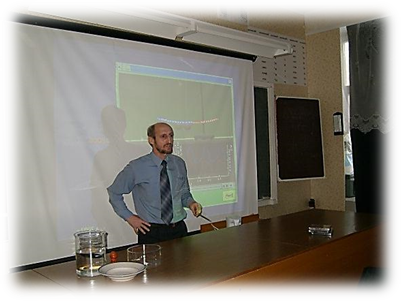 Взаимодействие общего и дополнительного образования в лицее создает условия для:

Обогащения  учащихся  знаниями и опытом практической деятельности за счёт участия в совместной работе образовательных  учреждений;
Построения учащимися индивидуального образовательного маршрута  в рамках образовательного пространства лицея и учреждений дополнительного образования;
Мотивации учащихся на достижение практически значимых образовательных результатов, необходимых для поступления и обучения в учреждениях ВПО и СПО; 
Перехода от разрозненных форм общего и дополнительного образования к целостной  образовательной системе в условиях профильного образования;
Применения знаний и опыта, приобретённого в совместной  деятельности учреждений общего и дополнительного образования для решения комплексных проблем, формирования метапредметных знаний и практикоориентированных компетенций.